NAME
The Unit Organizer
4
BIGGER PICTURE
DATE
NEXT UNIT
/Experience
LAST UNIT
/Experience
2
3
CURRENT UNIT
CURRENT UNIT
1
8
UNIT SCHEDULE
UNIT MAP
is about...
5
6
UNIT SELF-TEST QUESTIONS
RELATIONSHIPS
UNIT
7
Strategic Instruction
What you know about
 Instruction
The Strategic Instruction Model in a Tiered Support System
Contact for more or not
Intros
evidence-based classroom tools used across tiers to create balanced & strong support systems
Your Questions
supporting you by responding to
by understanding the big picture of
SIM, HLPs & MTSS
Strategic Instruction
Model (SIM)
your questions
Your questions
looking through the lens of
considering
High Leverage Practices for Gen. & Special E.
Tier 1 – CE
Tier 2 – CE & LS
Tier 3 – Intensive LS
Do data support the instructional practices your teachers are using?
How does Strategic Instruction (SIM) meet the realities of today’s schools?
How are the HLPs supported by SIM?
Which elements of SIM are applicable to the three Tiers?
How can I utilize this information?
Self-Question
Compare
Analyze
 University of Kansas Center for Research on Learning 1/99
pgraner@ku.edu; smrobins@ku.edu
[Speaker Notes: Handout.  Leave some sections blank so group can add.]
NAME
The Unit Organizer
DATE
Expanded Unit Map
9
is about...
10
NEW 
UNIT 
SELF-TEST
QUESTIONS
The Strategic Instruction Model in a Tiered Support System
evidence-based classroom tools used across tiers to create balanced & strong support systems
supporting you by responding to
by understanding the big picture of
your questions
looking through the lens of
considering
High Leverage Practices for Gen. & Special E.
2
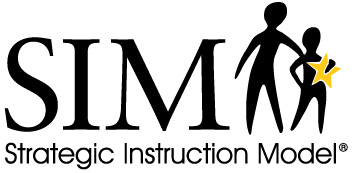 University of Kansas Center for Research on Learning
[Speaker Notes: Note that we co—construct with students and would not complete this and give it to students.]